Affirming Prayer
For Shining Waters Regional Council
Loving God
what a gift to be together this day, gathered in
celebration and commitment.
We thank you for this region of Shining Waters,
for each and every person 
who makes this body what it is
-- unique, human, beloved.
God, today we have joined together in covenant to live out Your
abounding and radical love
for all 
and especially for those of us 
who identify as LGBTQ2SIA+.
May you strengthen our commitment 
to truly live into this
promise to be bold and brave
As we seek to practice 
this inclusion and prophetic love.
We pray for Shining Waters region to continue to be a
beacon for hope and justice.
We pray for our region's leaders who
embody
this region's
affirming love
within the wider church and the world.
And we pray for
each
and 
every 
one 
of 
us
God.
May the commitment and covenant that we make today be a
sign to future generations
our children, and our children's children…
of your love O God, that
knows no boundaries
and stops at nothing
to offer healing and hope for all.
 
Amen
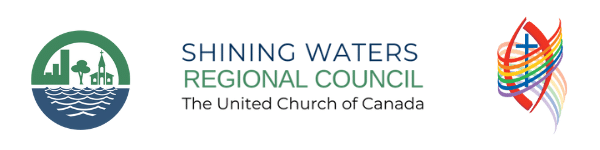 With gratitude to 
Rev. Sarah Chapman and Rev. Lauren Hodgson
who crafted this prayer for our 
Regional Affirming Ministry Celebration
March 14, 2021